Moja babica je pela in plesala
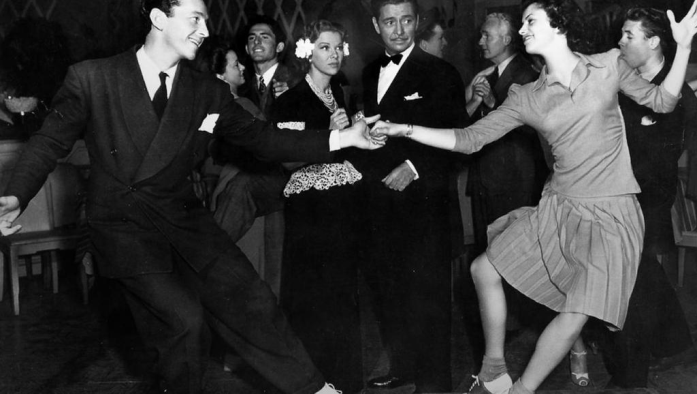 https://www.radovednih-pet.si/vsebine/rp5-gum-sdz-osn/#
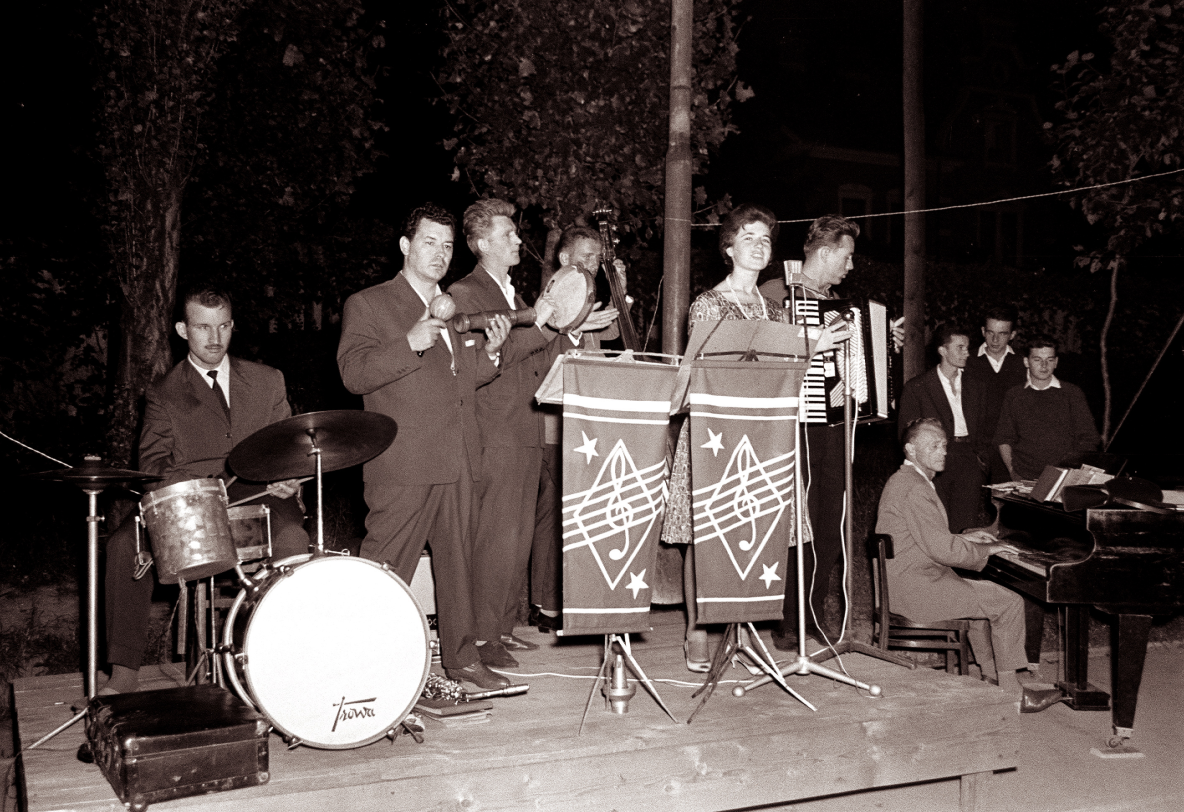 V samostojnem delovnem zvezku na strani 60 naredi 1.nalogo.
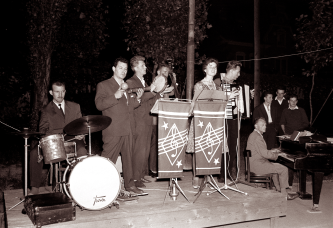 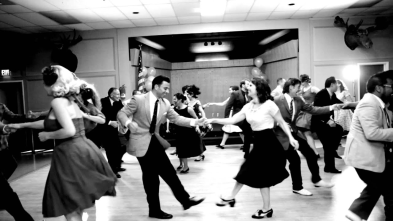 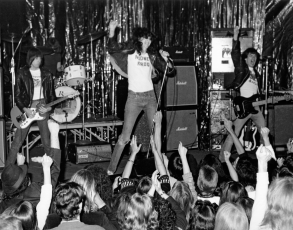 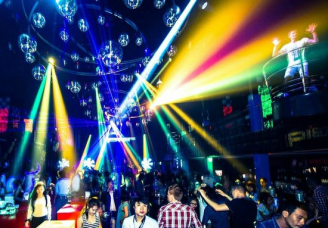